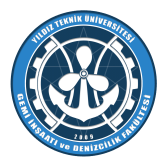 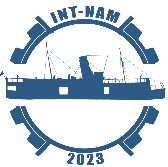 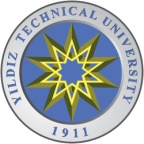 4th INTERNATIONAL NAVAL ARCHITECTURE AND MARITIME SYMPOSIUMYildiz Technical University, Besiktas, Istanbul, October 11-13 , 2023